Strategies: Educational Excellence for Health Care Providers and Educators
November 14, 2024
11/14/2024
1
Bureau for Career and Technical EducationDivision of Adult & Postsecondary CTE
Your NATCEP Advisors

Rebecca Conway	 	rebconway@pa.gov
Tracey Readinger		trareading@pa.gov
Wendy Leiby		wleiby@pa.gov
Mark Price		artprice@pa.gov
To be hired		Interested?
To be hired		Employment Open Jobs

ra-natcep@pa.gov
11/14/2024
2
Overview of Updates
Recent legislative activity in healthcare education

Program approval trends 

Transition to a new online Integrated Monitoring System (IMS)

Most common causes for findings of noncompliance

FBI processing
11/14/2024
3
New Legislation 2023-2024 Session
Senate Bill 668
Highlights
Allows use of Certified Medication Aides (CMA) in long term care facilities
Certification program administered by DOH
CMA to be designated on NA registry
Signed into law
Act No. 109 of 2024, Oct. 16, 2024

Senate Bill 1102 
Highlights
Requires PDE develop a state standardized NA curriculum
Deemed “approved” if no response from PDE in 45 days of application
Allows graduate nurses and student nurses to test onto the NA registry
Passed Senate 42-8
Referred to the House on June 4, 2024
11/14/2024
4
New Legislation 2023-2024 Session
Who’s Driving This?
Pennsylvania Health Care Association (PHCA)
	
Leading Age PA

Want to know more?
11/14/2024
5
Program Approval Trends
Steady decline in number of approved programs over last 10+ years

273 programs end of 2012
167 programs end of 2023

Good news: September 2024 saw the first net gain in approved program since 2019. Surge in new program applications received by PDE indicates the trend could be reversing.
11/14/2024
6
Integrated Management System (IMS)
What is it?
Online system to track program reviews and approvals
New program applications submitted online
Self Study completed online; supporting documents uploaded
Reports of Change submitted online

Why do we need it?
Will consolidate seven databases PDE maintains into one integrated system
Will streamline Self Study process for the programs; eliminates mailings
Will eliminate many supporting documents currently required in Self Study
11/14/2024
7
Can you identify the top five findings?
Act13/14 Abuse Quiz
Performance Checklist
Procedure Evaluations
CHRI/FBI Review
Attendance
Grades
Nurse Aide Training Report 
Completion Certificate
Reimbursement Letters
Instructor not Licensed
11/14/2024
8
Top Five Findings of Noncompliance
CHRI/FBI Review

Nurse Aide Training Report

Performance Checklist

Procedure Evaluations

No Attendance
9
CHRI/FBI Review Errors
Not signed and dated by reviewer
Not available for PDE review
Obtained after start of class
Missing Rap Sheets
Unofficial copy of FBI
Not accompanied by letter of employment
FBI reports from DOA can only be accepted with letter
Prohibitive offenses on CHRI can only be accepted with letter
11/14/2024
10
Nurse Aide Training Report Errors
Incorrect or Missing Dates:
Completion Dates
CHRI Review Dates
FBI Review Dates

Missing CHRI Reviewer Signature
11/14/2024
11
Performance Checklist Errors
Incorrect or Missing Dates:
Missing Date Objective was Taught
Missing Date Objective was Demonstrated
Objectives Demonstrated on Date Student was Absent

Missing Grades on Page 12
11/14/2024
12
FBI Procurement
PDE guidance to programs versus . . .

Program guidance to prospective students

30 days for processing plus USPS mailing

700 FBI reports processed each year 

$9 for each mailing 

7 pieces of information, no attachments, no photos
Just Seven Things

Name
Mailing address
Email
Phone
UEID # UZSV _ _ _ _ _ _
Program name
Program # 395 _ _ _ _
11/14/2024
13
[Speaker Notes: NOTE:
Students should not be given a class start date until they have submitted all of their clearance information to the school/facility for review.]
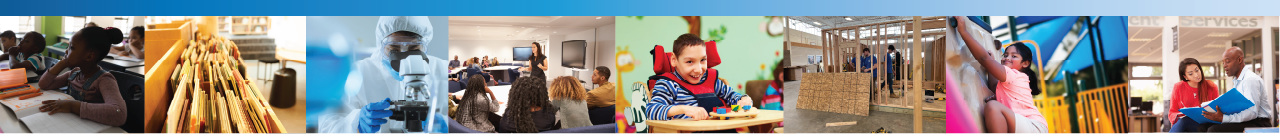 Contact/Mission
For more information on the Nurse Aide Training Programs, please visit the PDE website at www.education.pa.gov
The mission of the Department of Education is to ensure that every learner has access to a world-class education system that academically prepares children and adults to succeed as productive citizens. Further, the Department seeks to establish a culture that is committed to improving opportunities throughout the commonwealth by ensuring that technical support, resources, and optimal learning environments are available for all students, whether children or adults.
11/14/2024
14